Менінгококова хвороба
Менінгококова хвороба – гостре інфекційне захворювання, з переважним враженням м'яких оболонок головного і спинного мозку і перебігає у вигляді назофарингіту, менінгіту та менінгококового сепсису.
Етіологія
Збудник менінгокок
Гр – 
виділяє ендотоксин
Має бобовидну форму
Нестійкий у довкіллі
Чутливий до високих t дезрозчинів УФО
Neisseria meningitis
Нейсерія
(колір за Грамом)
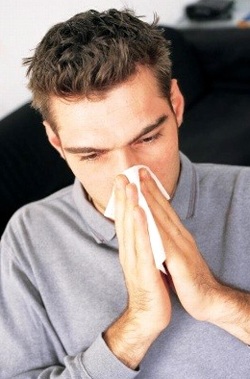 Епідеміологія
Джерело інфекції
Хворий
Бактеріонісій
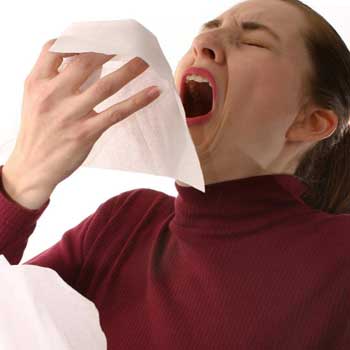 Механізм передачі
Повітряно-краплинний
Сезонність зимово-осіння
Періодичність спалахів 
10-15 років
Імунітет нестійкий
Патогенез
Менінгокок
Слизова оболонка носоглотки
Кров, бактеріємія
Через ГЕБ у ЦНС
подразнення м'якої мозкової оболонки;
гіперпродукція ліквору;
порушення мікроциркуляції в мозкових і оболонкових судинах;
набряк-набухання мозку. Подразнення оболонок мозку і корінців черепних і спинномозкових нервів.
Запальні зміни
Сепсис
розлади гомеостазу;
крововиливу у шкіру і внутрішні органи;
ІТШ;
ДВЗ-синдром
Назофарингіт
Клініка
Інкубайційний період 2 – 10 діб
Генералізовані форми
Локалізовані форми
Носійство
Назофарингіт
Менінгококцемія
Менінгіт
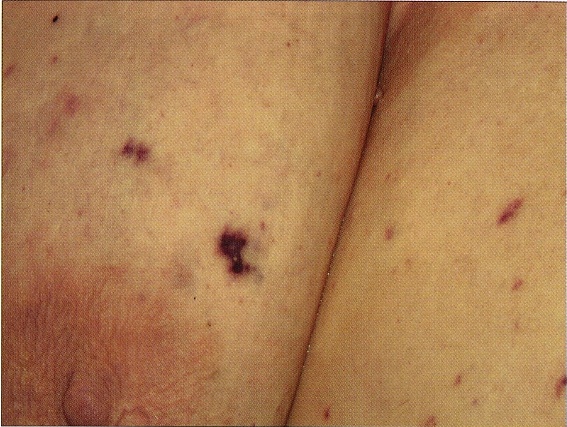 Характерна зірчаста висипка на шкірі з некрозом у центрі
Елемент зірчастої висипки на склері
Висип на тильній поверхні кисті
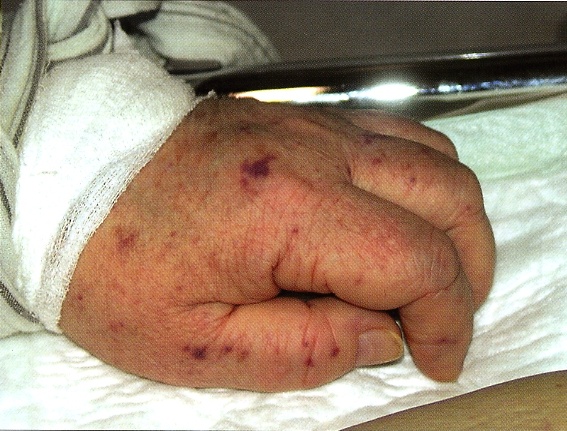 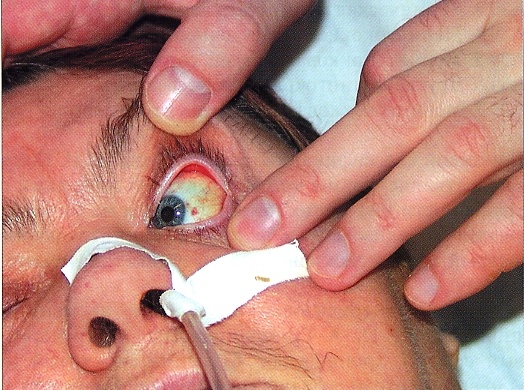 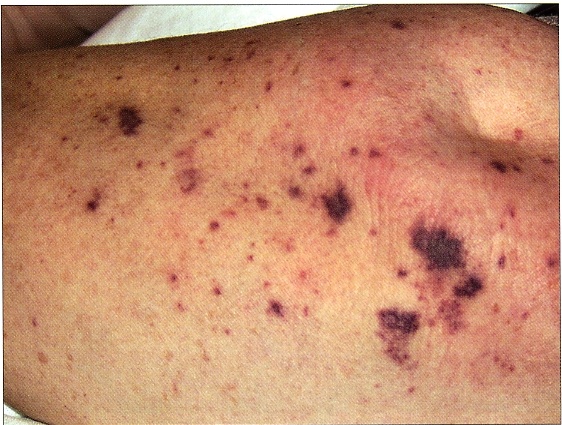 Великі елементи зіркової висипки на шкірі живота
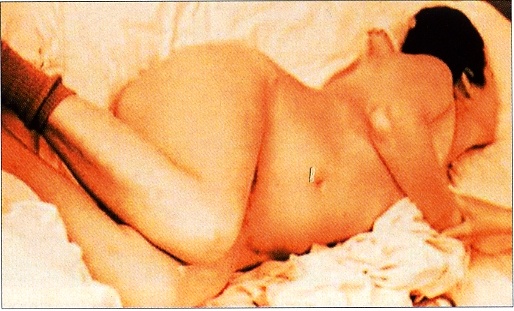 Типічна поза лягавої собаки або зведеного курка
Назофарингіт
підвищення температури;
симптоми інтоксикації;
закладеність носа, нежить;
перхотіння в горлі, сухий кашель;
гіперемія, набряк задньої стінки глотки;
ін'єкція склер;
гіперплазія лімфоїдних фолікулів задньої стінки.
Менінгококцемія (сепсис)
Бурхливий початок, озноб, лихоманка;
симптоми інтоксикації;
блідість, ціаноз шкіри;
геморагічна екзантема;
геморагічні артрити;
геморагічні ірити, іридоциліти;
крововиливи в міокард, ендокард, легені;
кровотечі;
лейкоцитоз  ШОЕ, тромбоцитопенія.
Ознаки геморагічної екзантеми
багряно-фіолетовий колір;
має неправильну “зірчасту” форму;
щільна на дотик;
має різні розміри;
схильна до зливання;
некротизується у центрі;
після відторгнення некротичних мас залишає глибокі рубці.
Менінгоковий менінгіт
Раптовий початок;
гарячка
нестерпний головний біль   ТРІАДА
блювання
загальна гіперестазія;
судоми;
позитивні менінгеальні симптоми

порушення свідомості, марення;
менінгеальна поза;
зміни в лікворі;
лейкоцитоз, збільшення ШОЕ.
Ускладнення
Набряк і набухання головного мозку
Інфекційно-токсичний шок
Синдром ДВЗ крові
Енцефаліт
Парези паралічі
Гостра недостатність надниркових залоз
Гостра ниркова недостатність
Набряк і набухання головного мозку
Різкий головний біль;
блювання фонтаном;
послаблення зору (туман, пелена перед очима);
ціаноз обличчя;
звуження зіниць;
судоми;
збудження або депресія;
гикавка; 
задишка, розлади дихання.
Інфекційно-токсичний шок
Діагностика
Серологічне дослідження
Клінічні ознаки
РНГА 
ІФА
Епіданамнез
Біохімічне дослідження
ліквор
Бактеріоскопічне дослідження
Бактеріологічне дослідження
слиз з носоглотки;
кров;
ліквор
кров;
ліквор;
слиз з носоглотки;
елементи висипки
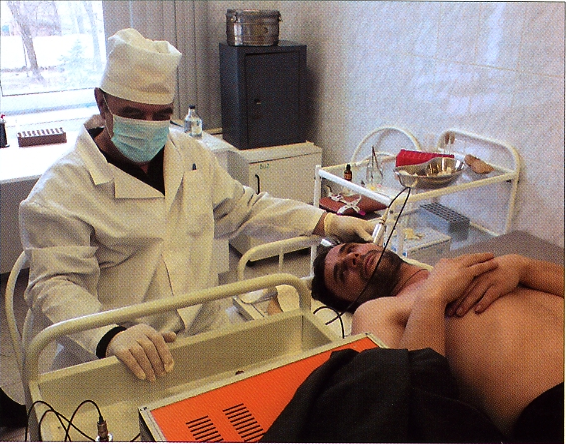 Дослідження на эховазоскопі хворого на менінгіт. Діагностичне
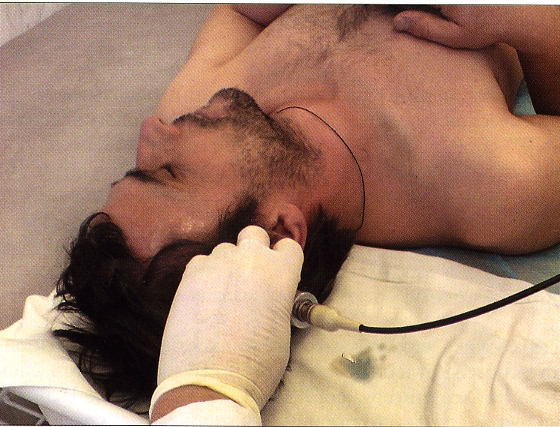 Дослідження на эховазоскопі хворого на менінгіт. Перед ендолюмбальною пункцією
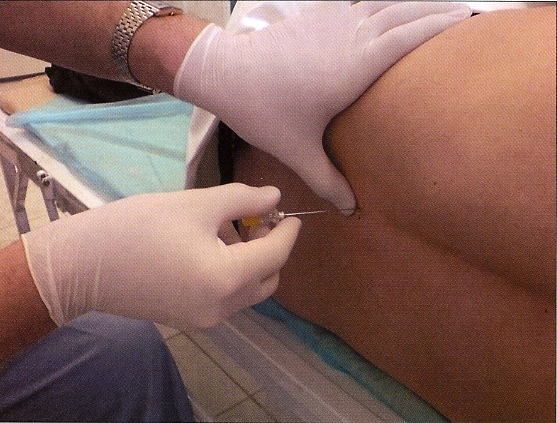 Прокол після знеболювання
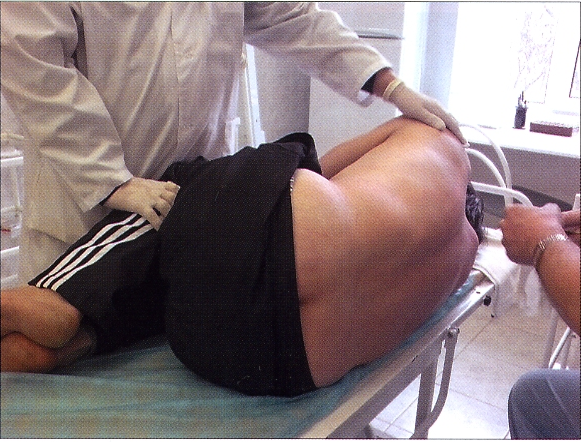 Хворий укладений на правий бік, ноги підтягнуті і притиснуті до живота
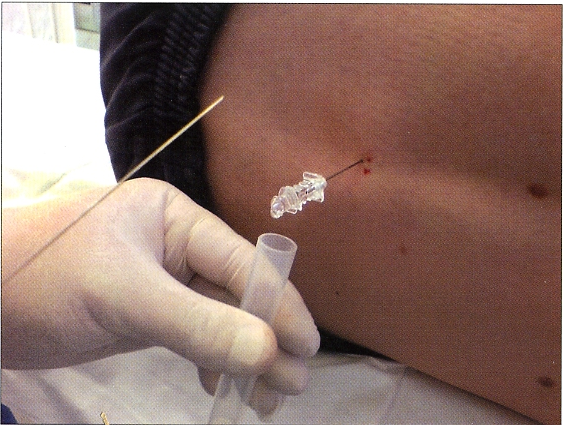 Ендолюмбальна пункція у хворого менінгітом.  Отримання ліквора
Лікування
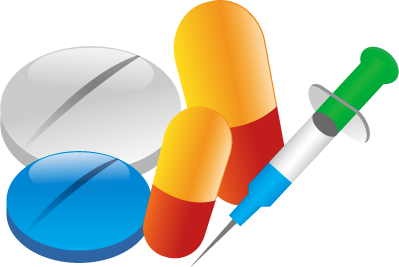 1. Етіотропне
Антибіотики
Імуноглобулін
Сульфаніламіди
Полоскання антисептиками: фурацилін, хлорфіліпт, калію перманганат.
Лікування
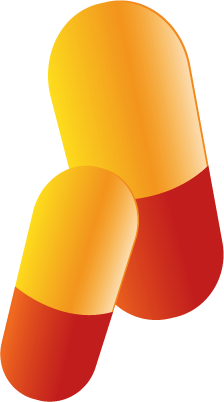 2. Патогенетичне

глюкозо-сольові, полііонні розчини;
Плазма, альбумін;
вітаміни В, С, рутин;
глюкокортикостероїдні: преднізолон, дексаметазон;
для покращення тканинного обміну: рибоксин, АТФ;
сечогінні: фуросемід, лазикс, маніт, сечовина, манітол;
інгібітори протеаз – контрикал, трасілол, гордокс;
для усунення ацидозу – 4% р-н натрію гідрокарбонату;
десенсибілізуючі – діазолін, піпольфен;
дезагреганти: курантил, діпірідамол, трентал;
ангіопротектори: дицинон, етамзилат;
імуномодулятори: нуклеїнат, імунал.
Лікування
3. Симптоматичне
жарознижуючі, знеболюючі;
нейролептики – сибазон, реланіум, натрію оксибутират;
прозерин, дибазол, стрихнін (при парезах);
нафтизин, галазолін інтраназально;
розчин магнію сульфату 25%;
догляд за шкірою, ротовою порожниною, очима;
УФО, ультразвук.
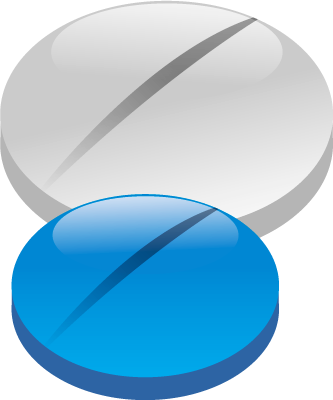 Профілактика
раннє виявлення;
ізоляція;
надання термінового повідомлення в СЕС;
заходи в осередках;
виявлення і санація бактеріоносіїв;
санація вогнищ хронічної інфекції;
використання марлевих масок;
імунізація;
підвищення неспецифічної резистентності організму;
виписка реконвалесцентів після бактеріологічного обстеження;
карантинні заходи;
дотримання санітарно-гігієнічного режиму: вологе прибирання, провітрювання, УФО, кварц;
особиста гігієна;
санітарно-освітня робота.
Заходи в осередках
НАКАЗ МОЗ УКРАЇНИ №858
нагляд протягом 10 діб;
бактеріологічне обстеження контактних;
термометрія;
визначення скарг;
огляд ЛОР;
огляд слизових оболонок;
введення імуноглобуліну;
ізоляція і санація виявлених носіїв; санітарно-освітня робота серед контактних.